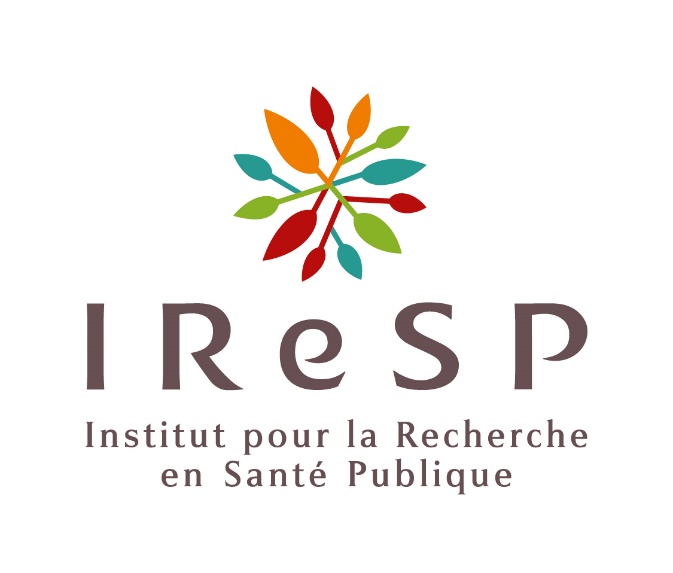 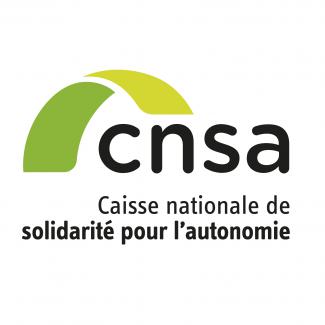 Programme Autonomie : personnes âgées et personnes en situation de handicap
AAP Autisme 2017/Autisme SESSION 4 – IRESP-17-AUT4_06 (CNSA)
AUTISCOL- Parcours de scolarisation et Trajectoires développementale d’enfants avec un TSA : Suivi longitudinal comparatif dans et après les UEM et dans d’autres dispositifs
Sandrine LE SOURN-BISSAOUI (Coordination Bretagne, LP3C UR1285, Univ Rennes), Gaëtan Briet, Gaïd Le Maner-Idrissi, Sara Ramos Pereira 
Marie-Hélène PLUMET (Coordination Ile-de-France, LPPS UR4057, Univ de Paris), 
Emile Cappe, StellaTsamitrou, Françoise Morange Majoux, Edy Veneziano, J.L. Adrien
[Speaker Notes: A compléter éventuellement par d’autres logos.]
Cadre collaboratif de la recherche
Contexte institutionnel : 3ème plan autisme – ouverture des UEMA en 2014 
Comment objectiver leurs bénéfices potentiels pour le développement  cognitif & social des enfants avec un TSA ?
Importance d’y associer des protocoles de  suivi par des équipes de recherche 
(expertise et regard externe / protocoles de suivi objectifs et rigoureux)
Projet DEVSCOL (2014-2018)– Soutien IRESP-CNSA (2016-2017)
Coordination des méthodologies, sur la base d’outils référés aux étapes du développement typique et atypique :
suivre les marges de progression des enfants au plan clinique, sensoriel, moteur, cognitif et social
Etude longitudinale de 3 premières cohortes:  2 UEM, 1 UDASEA   

Projet AUTISCOL (en cours) – Soutien IRESP-CNSA (2018-2021)
Etude longitudinale d’enfants avec TSA bénéficiant d’une scolarisation en UEM (Ile de France, Bretagne), post-UEM ou dans d’autres dispositifs.
Contexte social et institutionnel du projet
Dispositifs de scolarisation inclusive précoce pour enfants avec un TSA ?
Alors que des dispositifs scolaires inclusifs sont pratiqués à l’étranger depuis plusieurs années dès les âges maternels (ex: Québec, USA), en France, l’évolution est + récente:

Loi du 11 février  2005 :  droit à l’éducation pour tous		
Loi de refondation de l’école (8 juillet 2013):   Principe d’inclusion scolaire sans distinction  (« pour tous et avec tous »- Rouanet, 2016
 Le système scolaire doit s’adapter aux besoins particuliers de tous les élèves (et non l’inverse)		
3è Plan Autisme (2013-17)E Mesures pour favoriser le diagnostic & l’intervention précoces
     E Depuis sept. 2014, ouverture progressive des UEM, unités spécialisées de  scolarisation en maternelle d’enfants TSA, à but d’inclusion progressive  (Partenariat Education Nationale/ Agence Régionale de Santé)
Dès 3 ans: opportunité pour les enfants avec TSA  d’ une éducation adaptée à leurs particularités et besoins, au sein du  milieu de vie commun à tous les enfants de leur âge.   
        Enjeu majeur pour:
le soutien précoce et ajusté du développement cognitif et social des enfants avec un TSA
le fondement de leur scolarisation ultérieure
l’accompagnement et le soutien des familles et des professionnels concernés
Contexte scientifique : le suivi de ces nouveaux dispositifs
Priorité soulignée par le Ministère de la Santé

Etudes internationales :   Impact positif  > aux prises charges en milieu spécialisé. (Nahmias, Kase, & Mandell, 2014 )
Bénéfices pour les enfants 
k développement cognitif et social
k apprentissages fondamentaux 
m intensité des symptômes autistiques 
(Hansen et al ., 2014 ; Myles, Simpson, Omsbee & Erickson, 1993 ; Peetsma, Vergeer, Roeleveld, & Karsten , 2001 ; Stahmer & Ingersoll, 2004)

A condition d’accompagner et ajuster les dispositifs (Myles et al. 1993; Whitaker, 2004; Gascon et al., 2014)
Bénéfices pour les familles et professionnels  ?
L’autisme a un impact fort sur leur
qualité de vie /bien être
niveaux de stress/ risque burnout
(Hayes & Watson, 2013; cappe et al., 2017)
Dispositifs de scolarisation + d’accompagnement => tendraient à réduire ces effets 
(Cappe, 2012; Poirier et al. 2018)
En France: de telles recherches étaient encore rares en 2014
OBJECTIFS en continuité avec DEVSCOL
Evaluer l'évolution d’enfants avec un TSA au cours de leur scolarisation en UEM et à la sortie
Poursuivre et étoffer la compréhension des trajectoires de développement cognitif, communicatif  et socio-émotionnel  
  (Etudier l’ampleur et le rythme de progression des processus qui sous-tendent  les apprentissages et l’adaptation à l’école)

à l’aide d’outils référés aux étapes du développement 
       (Echelles et tests standardisés recommandés par la  HAS )

d’observations régulières des enfants filmés en situations scolaires (application de leurs ressources en contexte)

 Suivre le développement des enfants après leur sortie de l’UEM 


Comparer ces trajectoires avec celles d’enfants avec un TSA appariés en âge (réel et développemental) bénéficiant d’autres accompagnements que les dispositifs scolaires inclusifs (Inclusion des participants retardée par la crise sanitaire)
PARTICIPANTS
A ce jour,  77 Participant. e.s sur Autiscol et  11 Devscol
25 Enfants ayant bénéficié d’une scolarisation en UEM et suivis dans leur parcours post-UEM
N = 19  - Bretagne 


Suivi en cours à 1 an ou à + 2 ans
N = 6 – Ile De France 

Suivi en cours à  + 2 ans
43 enfants constituent les nouvelles cohortes du projet AUTISCOL  (11 du projet DEVSCOL)
N = 30 - Bretagne
N = 13 – Ile De France
Echantillons comparatifs/ enfants TSA scolarisés dans d’autres dispositifs
   (En cours de recrutement, retard en raison de la crise sanitaire) N= 10  sur N= 30 attendus
METHODE
Instruments de l’étude de suivi
Echelles et tests standardisés
Troubles du comportement et symptômes autistiques 
    (ECA-R, Lelord & Barthélémy, 2003)
Particularités sensorielles et comportementales 
    (SEQ, Baranek et al., 2006  ou Profil Sensoriel, Dunn, 2010)
Evaluations tous les 6 ou 12 mois selon les mesures
Echelles de Développement cognitif et socio-émotionnel  
 (BECS, Adrien, 2007;  PEP-3, Schopler, Lansing, Reichler & Marcus, 2008; Comportements adaptatifs VABS2,Sparrow, Cichetti & Balla, 2015 )
+ Evaluations propres à chaque équipe:
Compléments d’évaluation Cognitive (SON-R 21/2 – 7, Tellegen et al.,2009 )
Latéralisation manuelle (Morange-Majoux & Adrien, 2016)
Langage & Communication ((Evaluations en // par orthophonistes, type EVALO)
Echelle d’Imitation (Nadel, 2011)
Observations filmées du fonctionnement sociocognitif des enfants dans la classe, dans une variété de contextes (2x/an)
Micro-analyse fonctionnelle à l’aide de grille structurées:
- communication (formes & fonctions)
- contrôle exécutif-régulation
-  motricité fine et latéralisation
+ suivi des Acquis Scolaires
1. Trajectoires développementales au cours de la scolarisation en UEM – mesures standardisées
Développement cognitif et socio-émotionnel 
* Progression de tous dans l’ensemble des champs fonctionnels évalués (cognitifs et socio-émotionnels). 
* Progression en niveaux atteints mais aussi homogénéisation entre secteur de développement
*Rythme d’évolution et niveaux de départ se différencient d’un enfant à un autre.
Evolution des comportements autistiques et particularités sensorielles 
* Chez l’ensemble des enfants une baisse sensible ou stabilisation des troubles du comportement au cours de la 1ere année. 
* Dès la 1ère année, une atténuation significative des particularités sensorielles
Plumet, M.H., Briet, G., Le Sourn-Bissaoui, S., Le Maner-Idrissi, G., Marie M., Koch, A., Dardier, V. Seveno, T., Malen, J.P.,& Adrien, J.L. (2017). Suivi des trajectoires de développement cognitif et social d'enfants TSA scolarisés en unités d'enseignement maternelle : données sur 2 ans. Enfance, 4, 585-598.
8
1. Trajectoires développementales au cours de la scolarisation en UEM – mesures standardisées
Hétérogénéité des trajectoires individuelles 


Trois profils évolutifs récurrents ont été identifiés (Briet, 2019)
Progrès constants
Progrès et stagnation
Progrès et régression
Briet, G., Le Maner-Idrissi, G., Le Marec, O., Seveno, T., & Le Sourn-Bissaoui, S. (accepté, 2021). Developmental follow-up of children with autism spectrum disorders enrolled in inclusive units in France: outcomes and correlates of changes. International Journal of Disability, Development and Education.
1. Trajectoires développementales au cours de la scolarisation en UEM – mesures écologiques (en cours de traitement )
Communication en classe : meilleur ajustement mutuel enfant-adultes: 
Compréhension des intentions, diversification des fonctions vers le partage social et d’états mentaux , formes combinant davantage de moyens, dont intégration de moyens verbaux…
   Mais: initiatives  enfant << réponses  (% qui évolue au cours du suivi) et  communication entre enfants demeure limitée
1 thèse soutenue : Briet,G. (2019)
2 thèses en cours : 
Stella Tsamitrou (2018- 
Sara Ramos Pereira (2019 -
Participation sociale au cours de la récréation :
Augmentation des comportements sociaux positifs
Différences inter-individuelles importantes
Amélioration plus lente et qui ne concerne pas tous les enfants
10
2-Trajectoires développementales à la sortie de l’UEM – Résultats préliminaires (analyse en cours )
Globalement, malgré une diversité des orientations de sortie et des trajectoires évolutives hétérogènes entre enfants, les progrès effectués semblent se poursuivre durant le parcours post-UEM à + 8 mois et + 16 mois

Les analyses préliminaires des profils individuels suggèrent que ce parcours de scolarisation après l’UEM pourrait être associé au tableau clinique initial des enfants.
Exemple d’analyse type avec le PEP 3
Participant A : 3 ans et 11 mois à l’entrée 
score ECAR-R = 65 et AD = 1 an et 5 mois
Durée scolarisation = 2 ans 
Dispositif à la sortie : Hôpital de jour avec mi-temps de scolarisation en classe externalisée
Participant B = 3 ans et 4 mois à l’entrée 
Score ECA-R = 18, AD = 2 ans et 7 mois 
Durée scolarisation UEM = 1 an  
Dispositif à la sortie : classe ordinaire avec AESH
Briet, G., Le Maner-Idrissi, G., Seveno, T., & Le Sourn-Bissaoui, S (soumis)
Perspectives
Hétérogénéité des profils de départ et d’évolution des enfants  
Quels sont les facteurs de protection et de vulnérabilité ? 
3 profils  - progrès constants, Progrès et stagnation, Progrès et régression

Comment objectiver précocement les bénéfices d’une scolarisation en UEM vs d’autres types de scolarisation ou d’accompagnement ? 
Individualisation et fluidité des parcours 

Rôle d’une inclusion plus précoce lors de la petite enfance (recommandation HAS, 2018)- 
Thèse d’Eleonore Beaumont (2021- ) Inclusion sociale et petite enfance : accompagnement éducatif individualisé de l'enfant avec un trouble du spectre de l'Autisme

Variabilité de la mise en œuvre des dispositifs pédagogiques selon les classes
Accompagnement et évolution des gestes professionnels,  

Soutien des capacité d’initiatives (et pas seulement  de réponses)  et de flexibilité   

Etayage des interactions et de la communication sociale entre pairs
Pour aller plus loin
Volets enfants : 
Briet, G., Le Maner-Idrissi, G., Le Marec, O., Seveno, T., & Le Sourn-Bissaoui, S. (accepté, 2021). Developmental follow-up of children with autism spectrum disorders enrolled in inclusive units in France: outcomes and correlates of changes. International Journal of Disability, Development and Education.
Plumet, M.H., Briet, G., Le Sourn-Bissaoui, S., Le Maner-Idrissi, G., Marie M., Koch, A., Dardier, V. Seveno, T., Malen, J.P.,& Adrien, J.L. (2017). Suivi des trajectoires de développement cognitif et social d'enfants TSA scolarisés en unités d'enseignement maternelle : données sur 2 ans. Enfance, 4, 585-598.
Volet Familles et professionnel.le.s
Briet, G., Peri, M., & Le Sourn-Bissaoui, S. (2019). L’intervention d’un psychologue du développement au sein d’un dispositif d’inclusion scolaire pour enfants avec un trouble du spectre de l’autisme. Dans P. Brun & D. Mellier (Eds), 12 interventions en psychologie du développement (p. 169-197). Paris : Dunod. 
Voiseux, C., Plumet, M.H., & Cappe, É.  (2019). Attentes, besoins et perceptions des parents et des professionnels : Trois années de scolarisation d’enfants présentant un Trouble du spectre de l’autisme, dans une Unité d’enseignement maternelle. La nouvelle revue - Éducation et Société Inclusives, 86, 173-193.
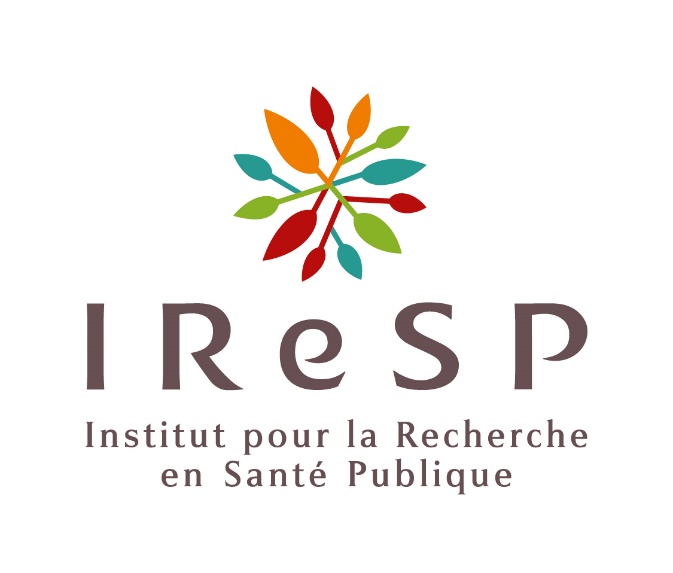 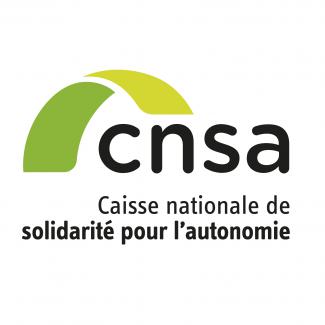 MERCI DE VOTRE ATTENTION Sandrine.lesourn-bissaoui@univ-rennes2.fr
[Speaker Notes: A compléter éventuellement par d’autres logos.]